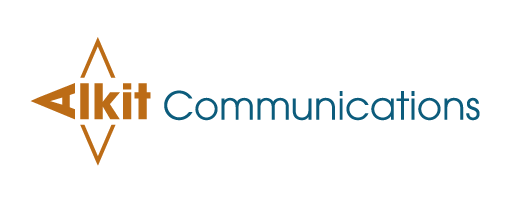 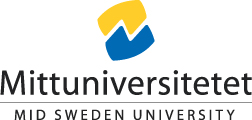 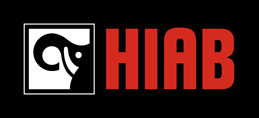 Quality of Experience of visual-haptic interaction in a virtual reality simulator
Kjell Brunnström, Elijs Dima, Mattias Andersson, Mårten Sjöström, Tahir Qureshi, Mathias Johanson
RISE ICTAcreo
Quality of Experience for Augmented Telepresence
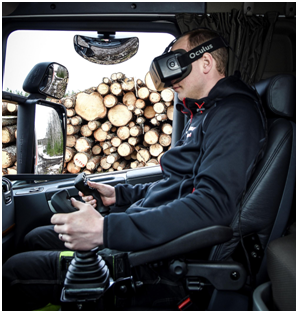 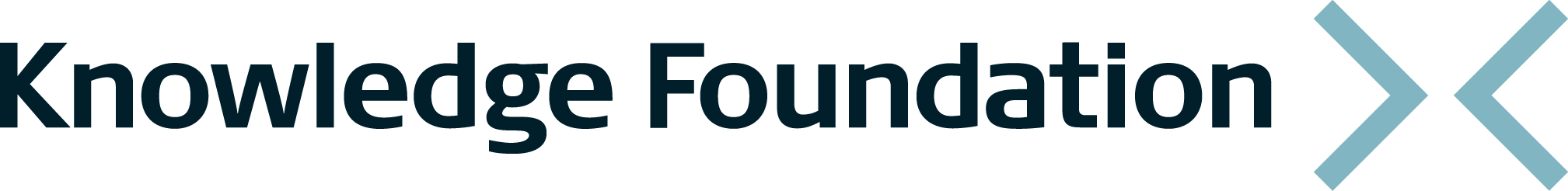 2-year project funded by
Camera
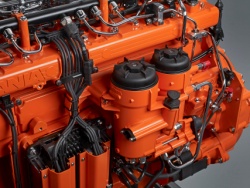 Tracking module
Video Communications
Augmented presentation
Sensor
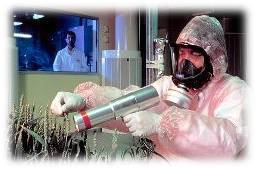 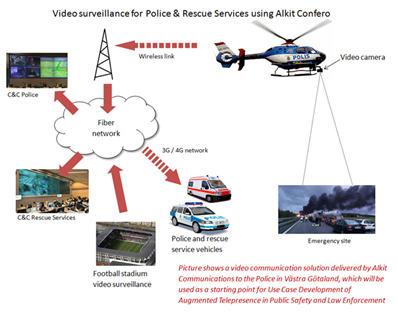 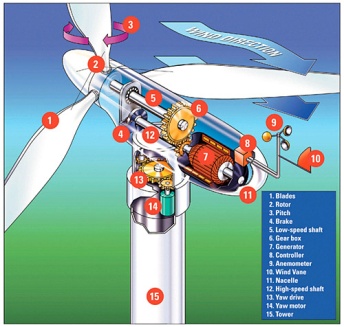 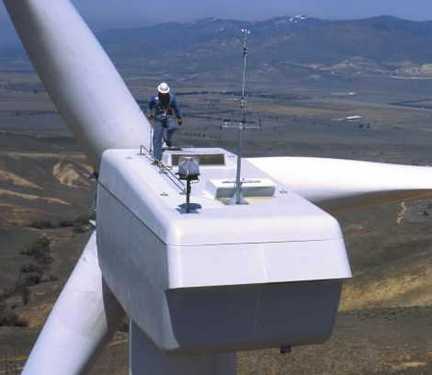 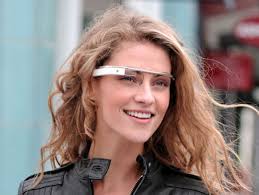 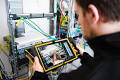 Partners:  RISE Acreo, Mid Sweden University, HIAB and Alkit Communications
Augmented Telepresence
3
Current study: use of VR-simulator version
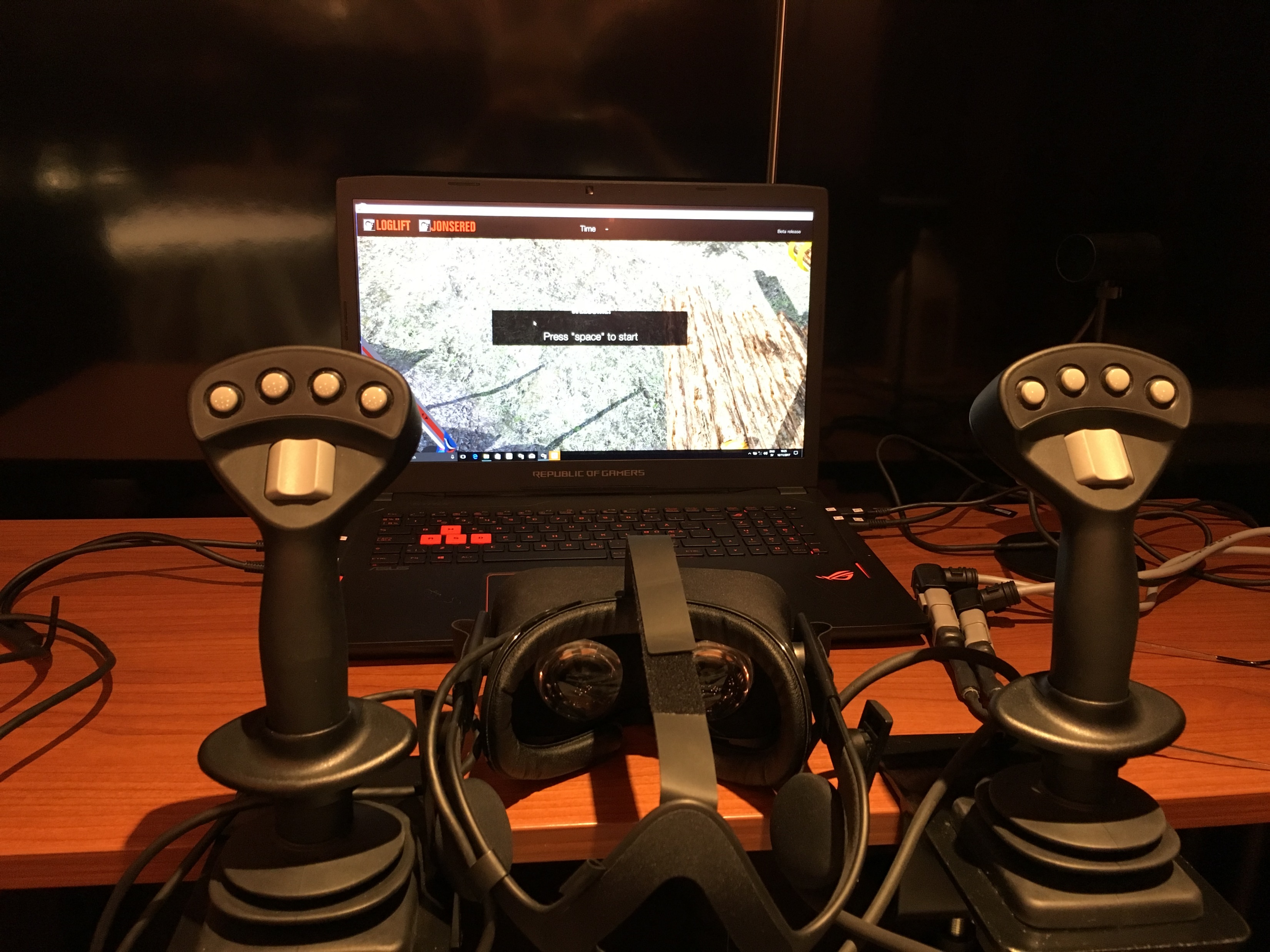 4
Study overview
Responiveness Quality
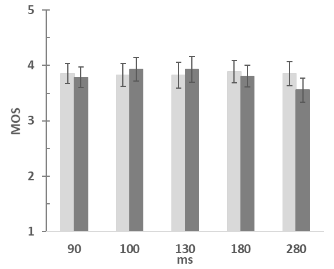 Baseline study
Log loading task with VR-system as is
Delay study
Screen delay and Joystick delay added
Delay study II
Longer Joystick delay added
Comfort Quality
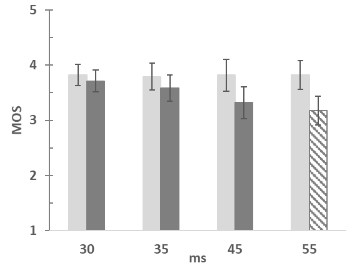 Joystick delay
Brunnström et al (2018). Quality of Experience of Visual-Haptic interaction in a Virtual Reality simulator. HVEI 2019.
Brunnström et al (2018). Quality of Experience for a Virtual Reality simulator. HVEI 2018.
Display delay
5
HVEI 2019 Special session on immersive QoE (joint IQSP)
Brunnstrom et al., Quality of Experience of visual-haptic interaction in a virtual reality simulator (Preview now)
Gutiérrez et al., Complexity measurement and characterisation of 360-degree content (Preview this meeting)
Perez et al., Using 360 VR video to improve the learning experience in veterinary medicine university degree (Preview this meeting)
Hofmeyer et al., Impacts of internal HMD playback processing on subjective quality perception (Preview this meeting)
Are people pixel-peeping 360° videos? (No preview this meeting)
6
Delay study II - test procedure
The person received written instructions about the procedure
The test persons vision was self-reported by test persons
A pre-questionnaire including an SSQ was filled in by the test person
A short training session was done to familiarize the test person with the task and environment (load twice one or two logs on to the truck). Here also to get to sense the no-delay case
Main session load logs for 6 different 2 min periods with different delay
After 2 min test subjects verbally report their experience.
The simulator was restarted to have the same starting position at each 2 min session
A post-questionnaire including an SSQ was filled in by the test person
Test person was thanked for its participation with a cinema ticket
7
Delay study II – scales
How many logs did load these two minutes? (performance metric)
How would you rate the responsiveness of the system?
How would you rate your ability to accomplish your task of loading the logs on the truck?
How would you rate your comfort (as in opposite to discomfort)?
How would you rate the immersion of the experience?
How would you rate your overall experience?
Scale was shown in the instructions
8
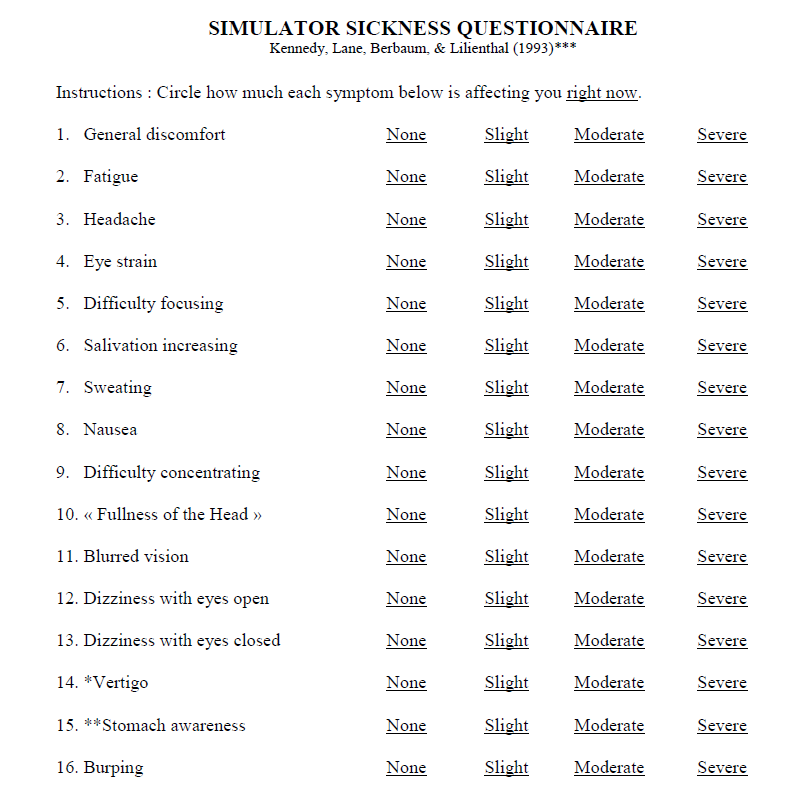 Delay study II
9
Delay study II – delay values
Six delay conditions (5 delay and one no-delay)
Reference condition: no-delay
Joystick delay (ms): 0, 50, 100, 200, 400, 800
Order randomized per test subject
10
Delay study – Results
Based on 31 test subjects (22 males and 9 females) recruited at RISE in Kista, Sweden (staff, visiting researchers and students)
Age: 39 (mean), 22-64.
No-one had experience in operating truck cranes
2 test persons did not complete their test due to nausea and discomfort
11
Results – Number of logs
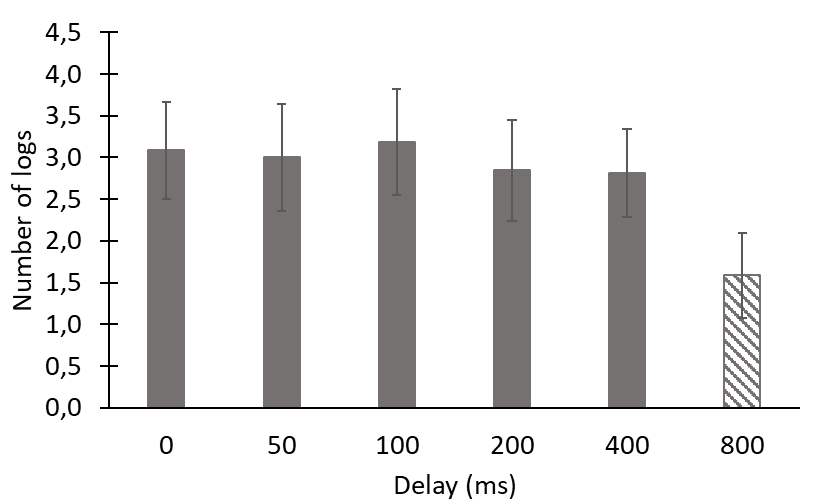 12
Results – Responsiveness Quality
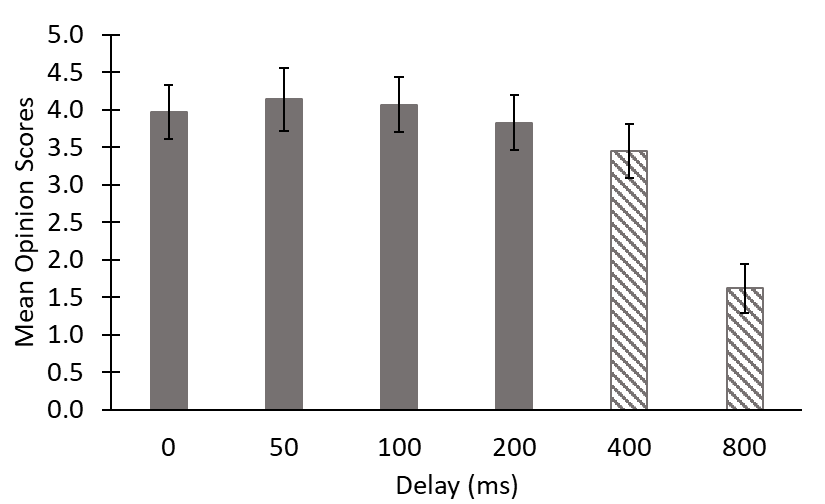 13
Results – Task accomplishment Quality
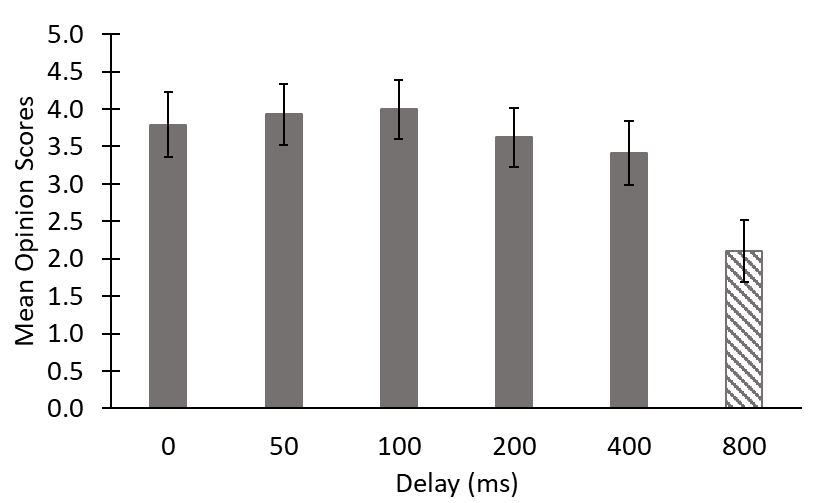 14
Results – Comfort Quality
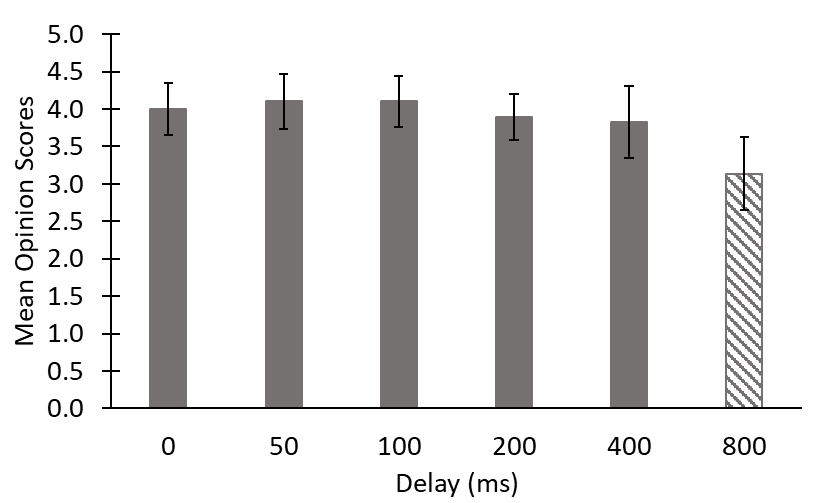 15
Results – Immersion Quality
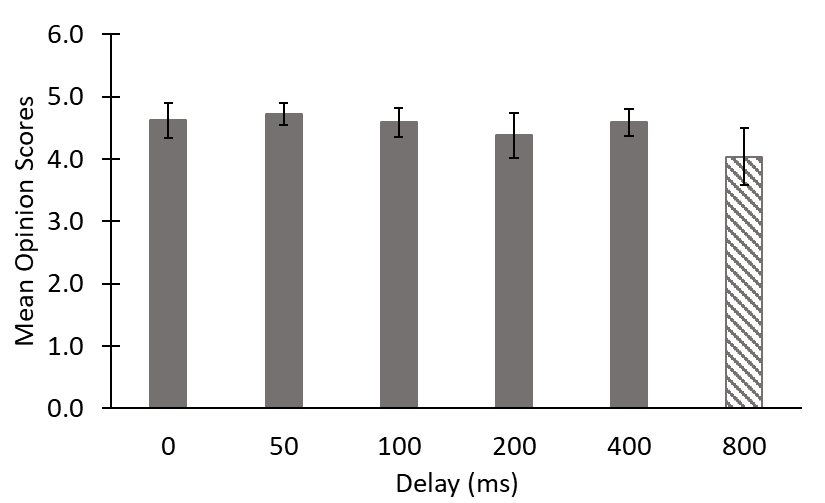 16
Results – Overall Quality
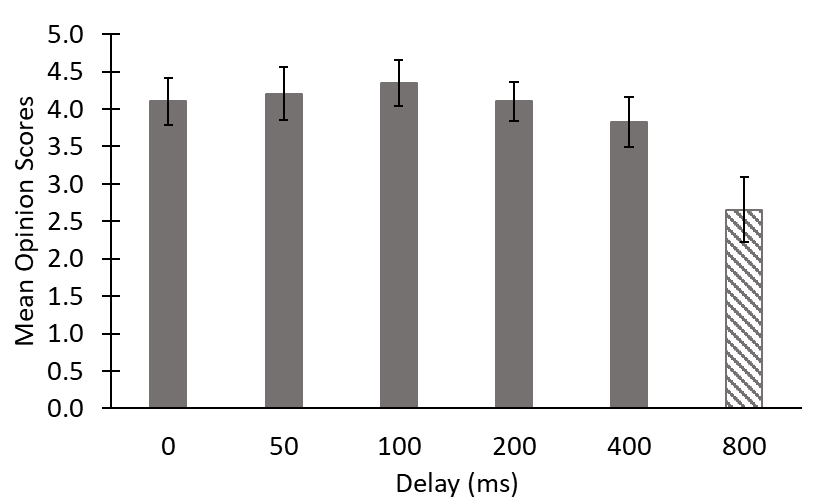 17
Simulator Sickness Questionnaire - SSQ
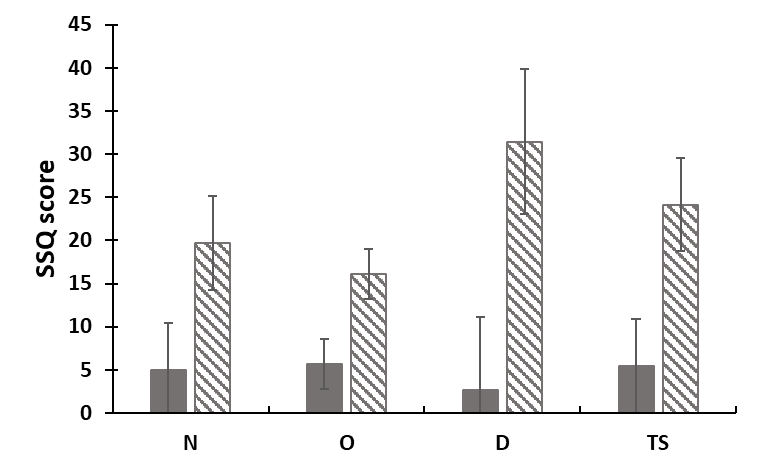 Symptoms clustered according to Kennedy et al (1993)
Nausea (N) – nausea, stomach awereness, increased salivation and burping
Oculomotor (O) – eyestrain, difficulty focusing, blurred vision and headache
Disorientation (D) – dizziness and vertigo
Total Score (TS) – A total severity weighted sum of N,O and D
18
Summary and discussion – Delay study II
Based on 31 test subjects
Number of logs – Significantly lower for 800 ms, but no clear trend for lower delays
Responsiveness Quality – Significantly lower for both 400 and 800 ms, although 400 ms was borderline
Task accomplishment Quality – 800 ms significantly lower
Comfort Quality – 800 ms significantly lower
Immersive Quality – 800 ms significantly lower
Overall Quality – 800 ms significantly lower
It require clearly very long delays to have a strong effect
19
Discussion
Delay study II
SSQ – Clear increase of symptoms. 
Ongoing to compare results with experienced truck crane operators. Initial results very similar as for unexperienced persons.
Also ongoing
Remote controlling a miniature vehicle. Vision through VR-goggles and stereo video feed. Adding different AR guidance cues to evaluate where to put what
Preparation for a user study on a actual crane system also involving AR-placement.
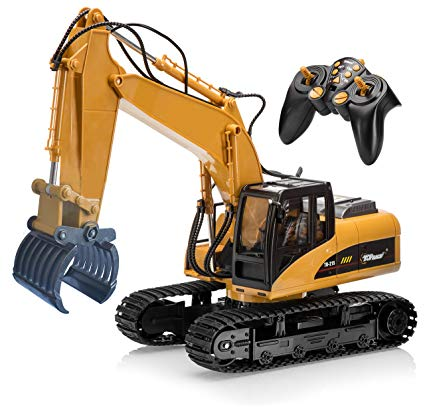 20
Results – Number of logs naïve vs experts
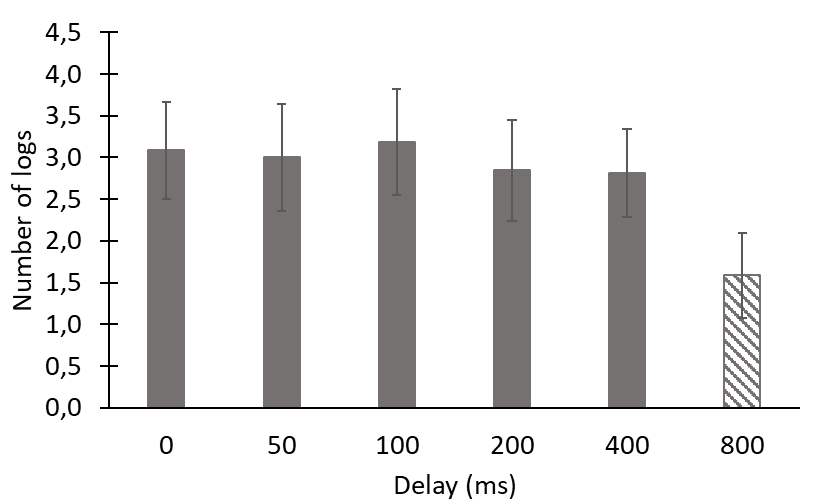 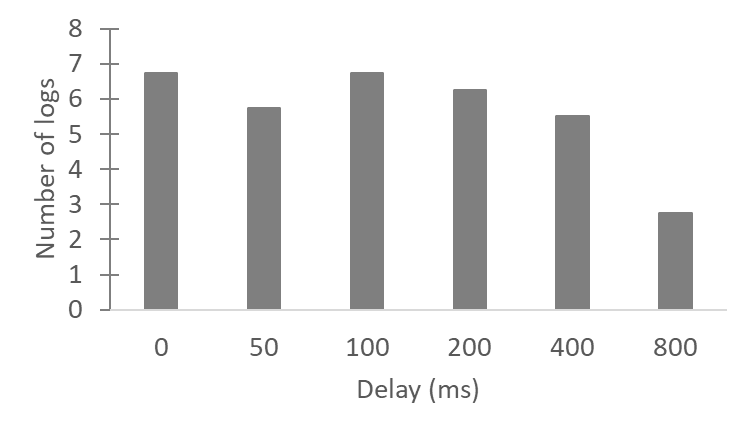 21
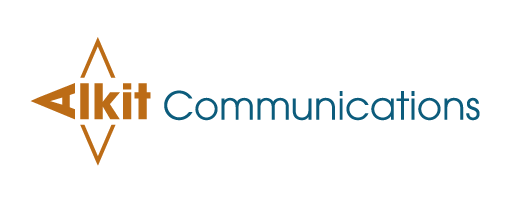 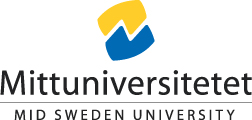 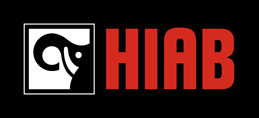 Thank you!
Kjell Brunnström
kjell.brunnstrom@ri.se
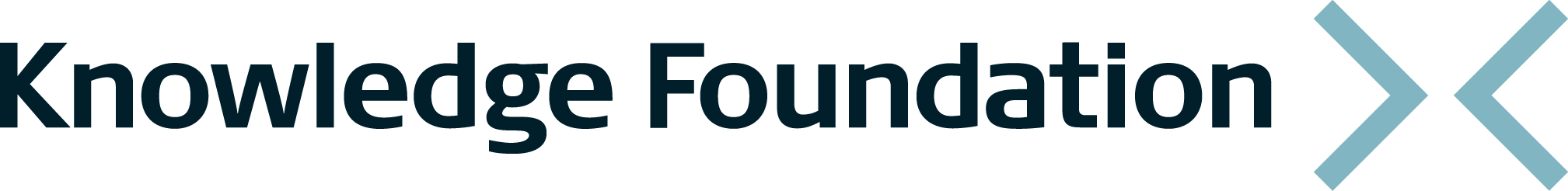 RISE Acreo